Культура IX-XVI веков
Софийский собор. Киев(1037)
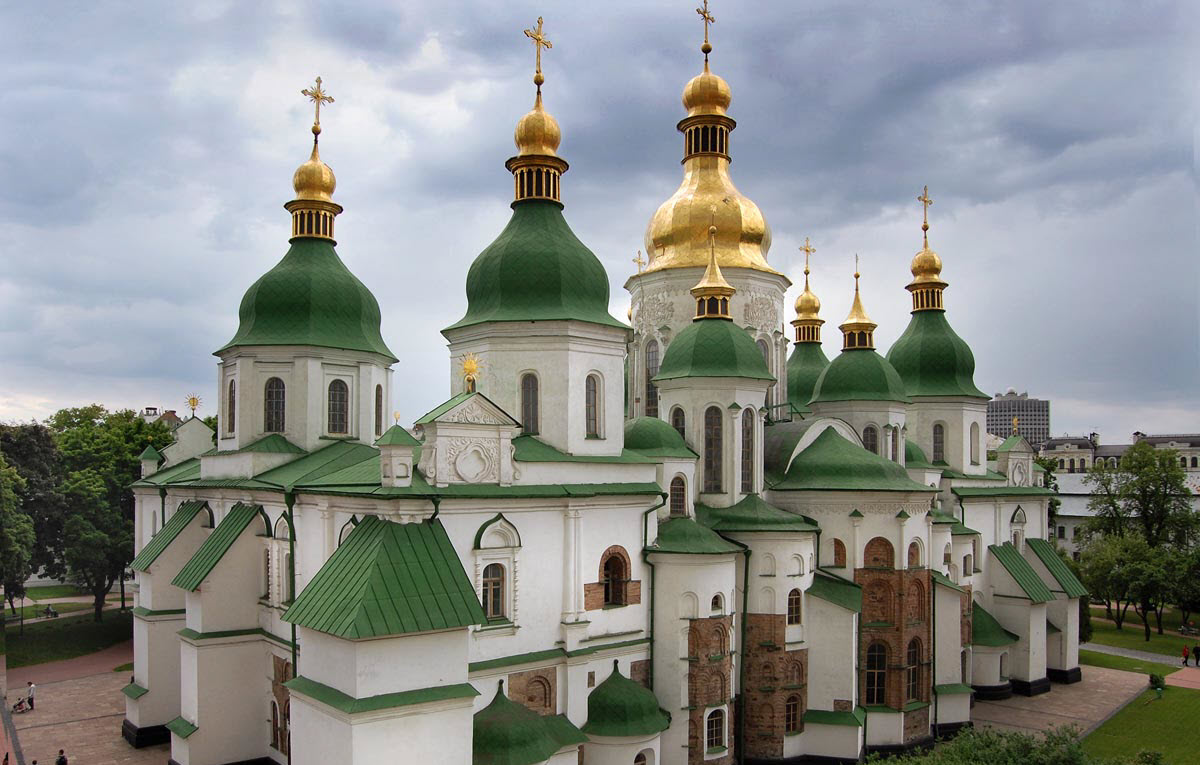 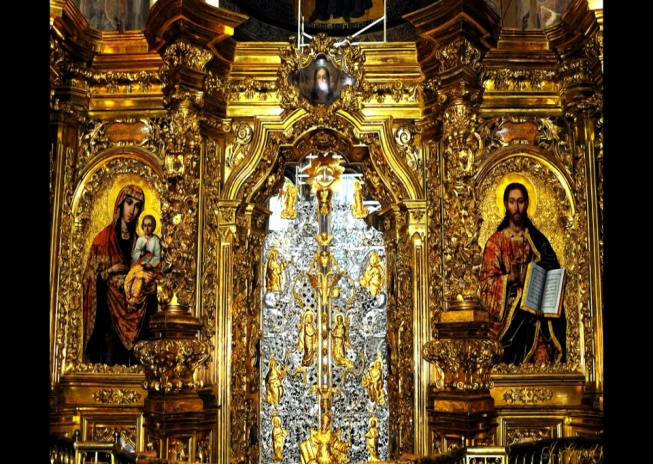 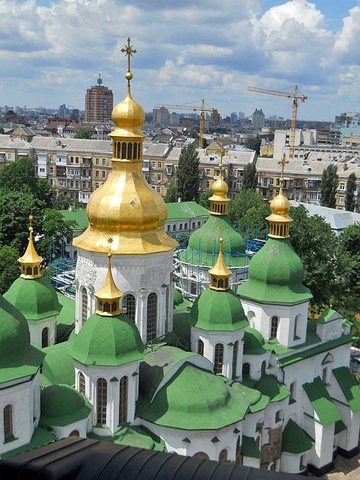 Софийский собор. Новгород(1045-1050)
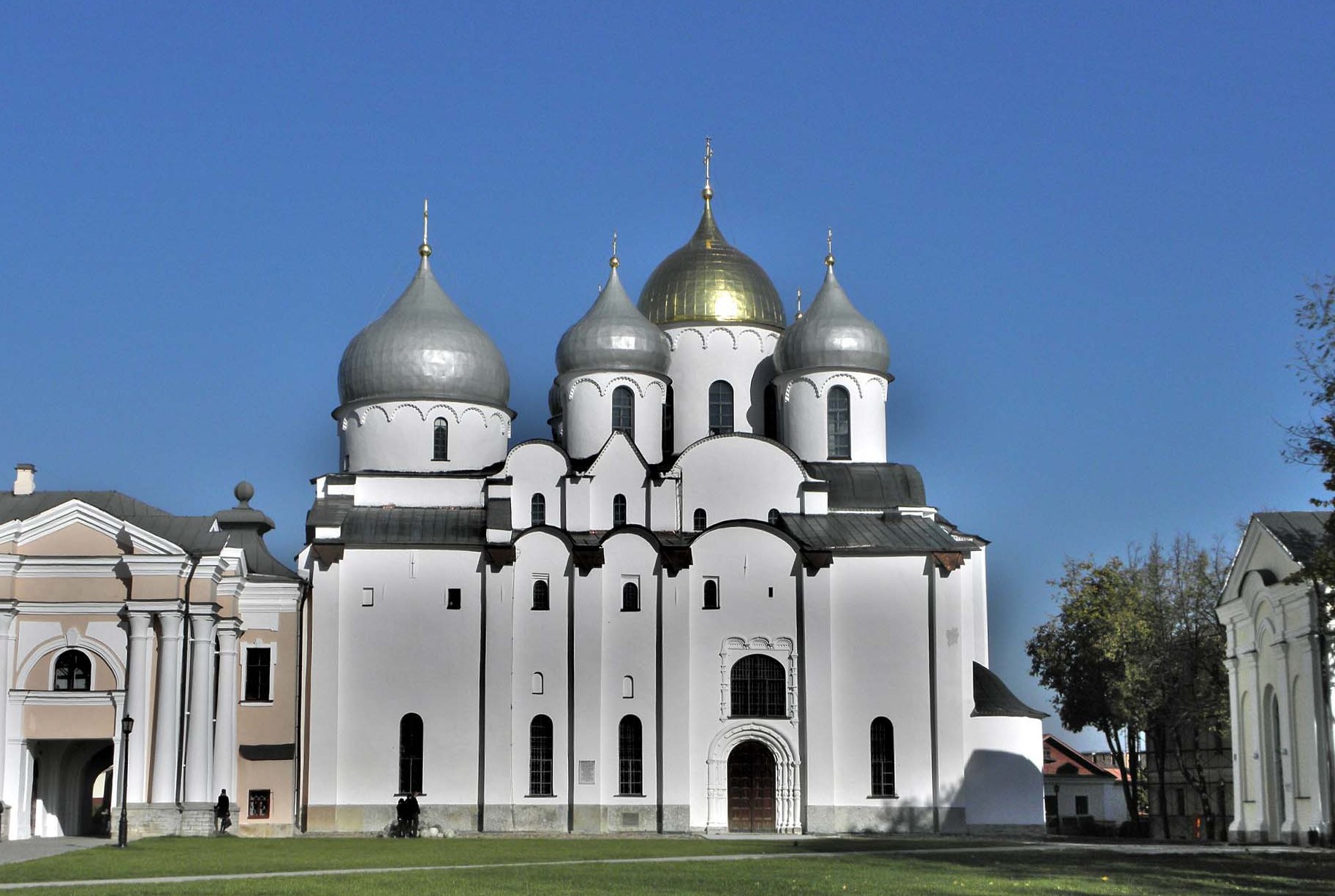 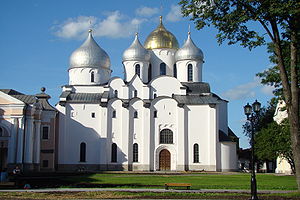 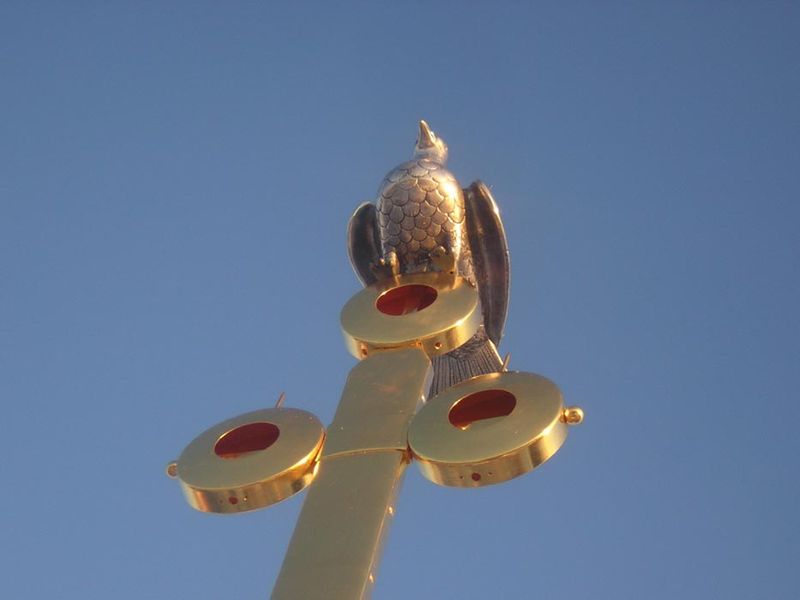 Дмитриевский собор. Владимир(1194-1197)
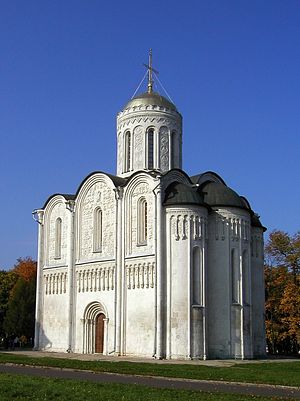 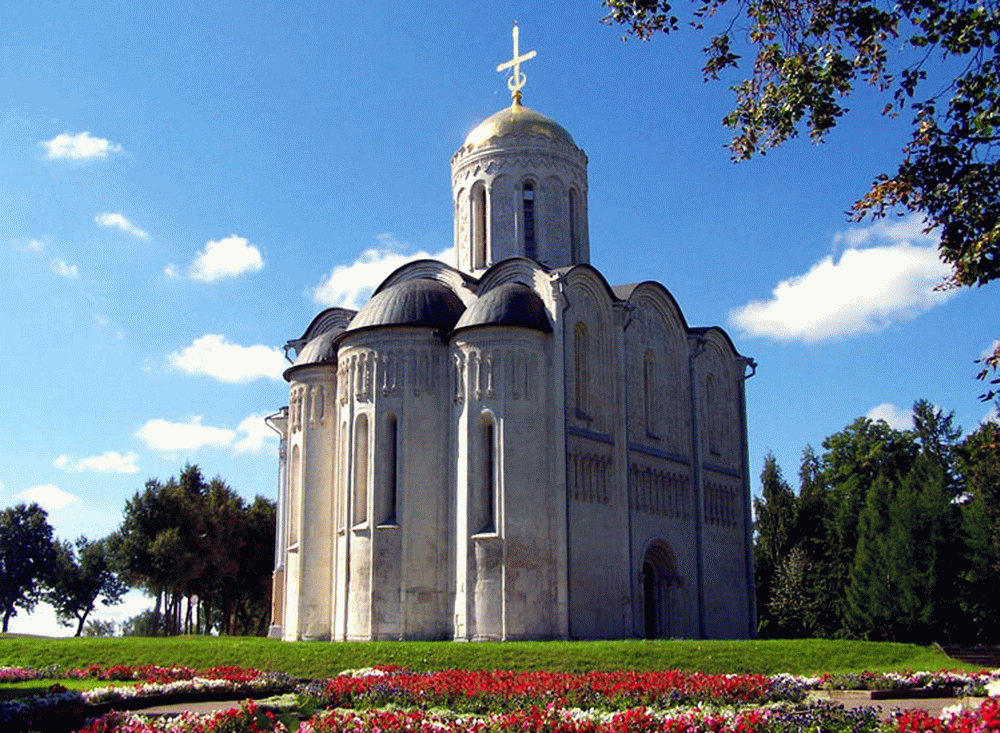 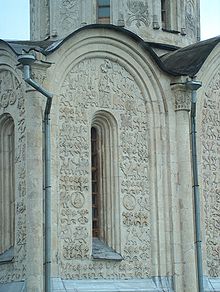 церковь покрова на нерли(XIIв.)
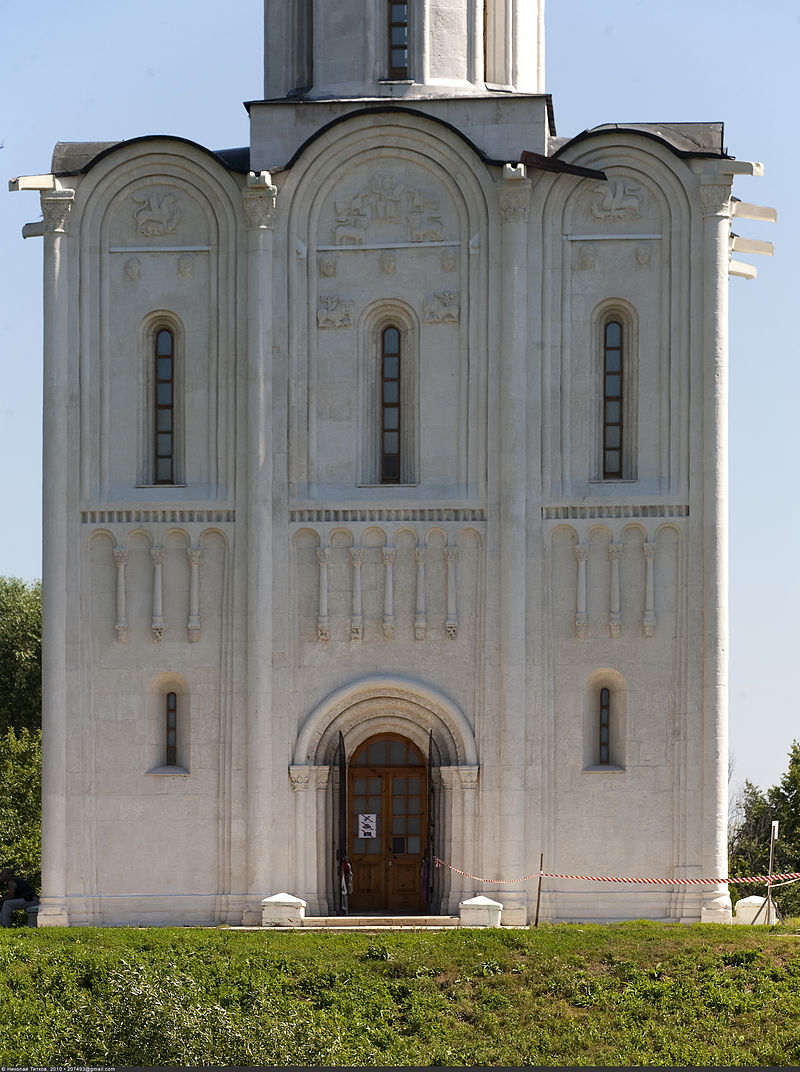 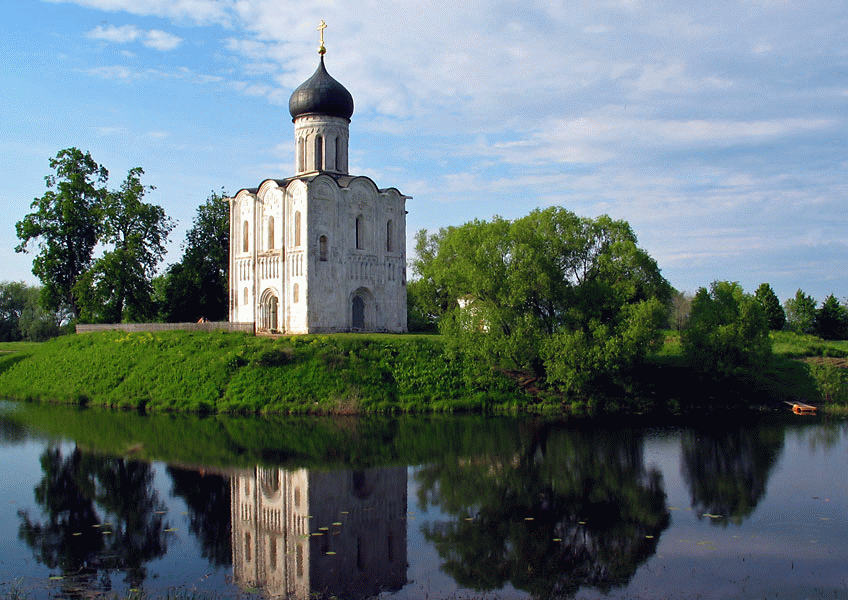 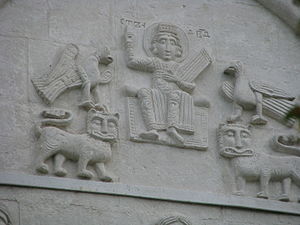 Московский кремль(1482-1495)
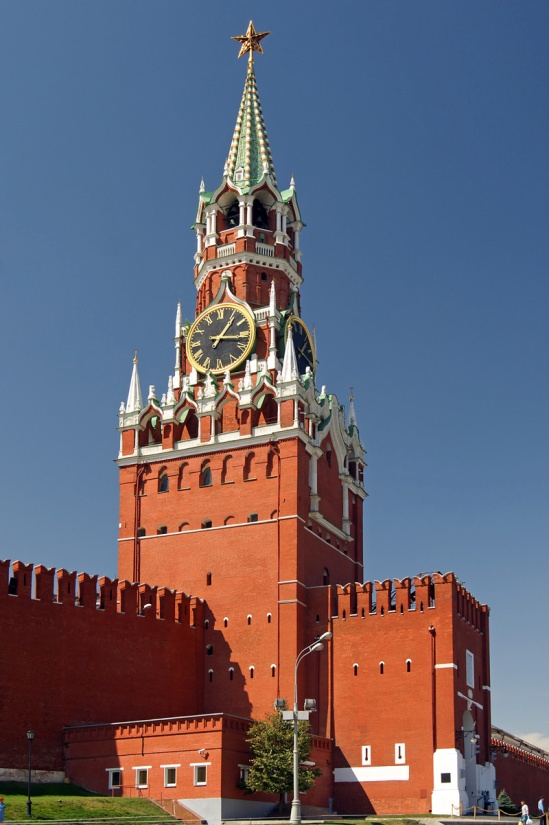 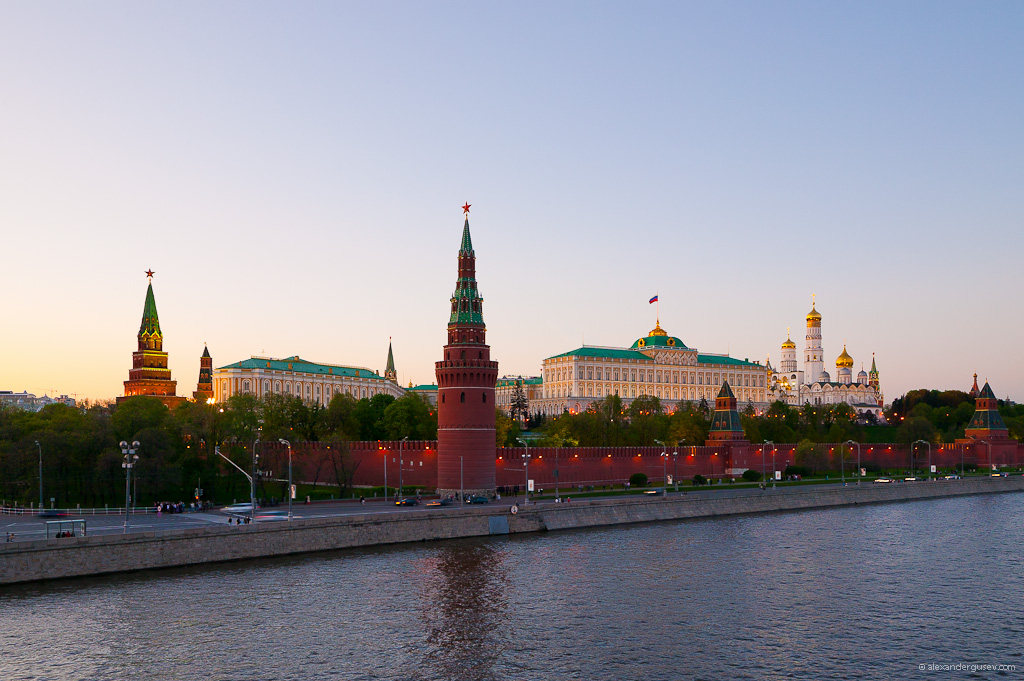 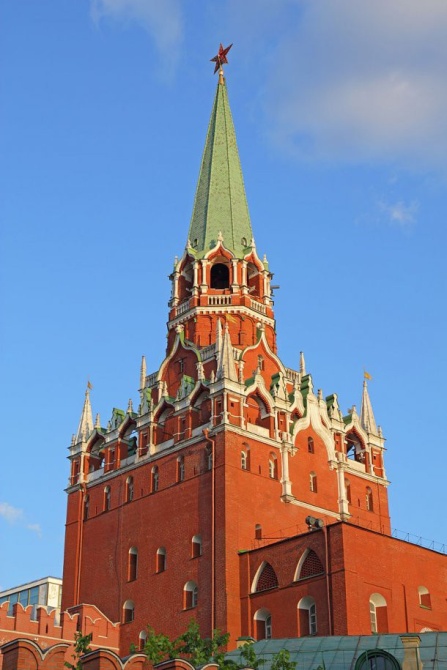 успенский собор в москве(1475-1479)
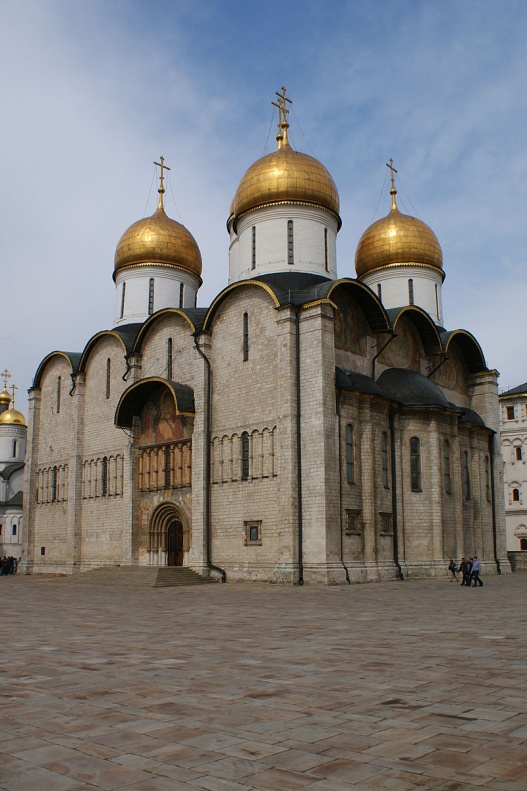 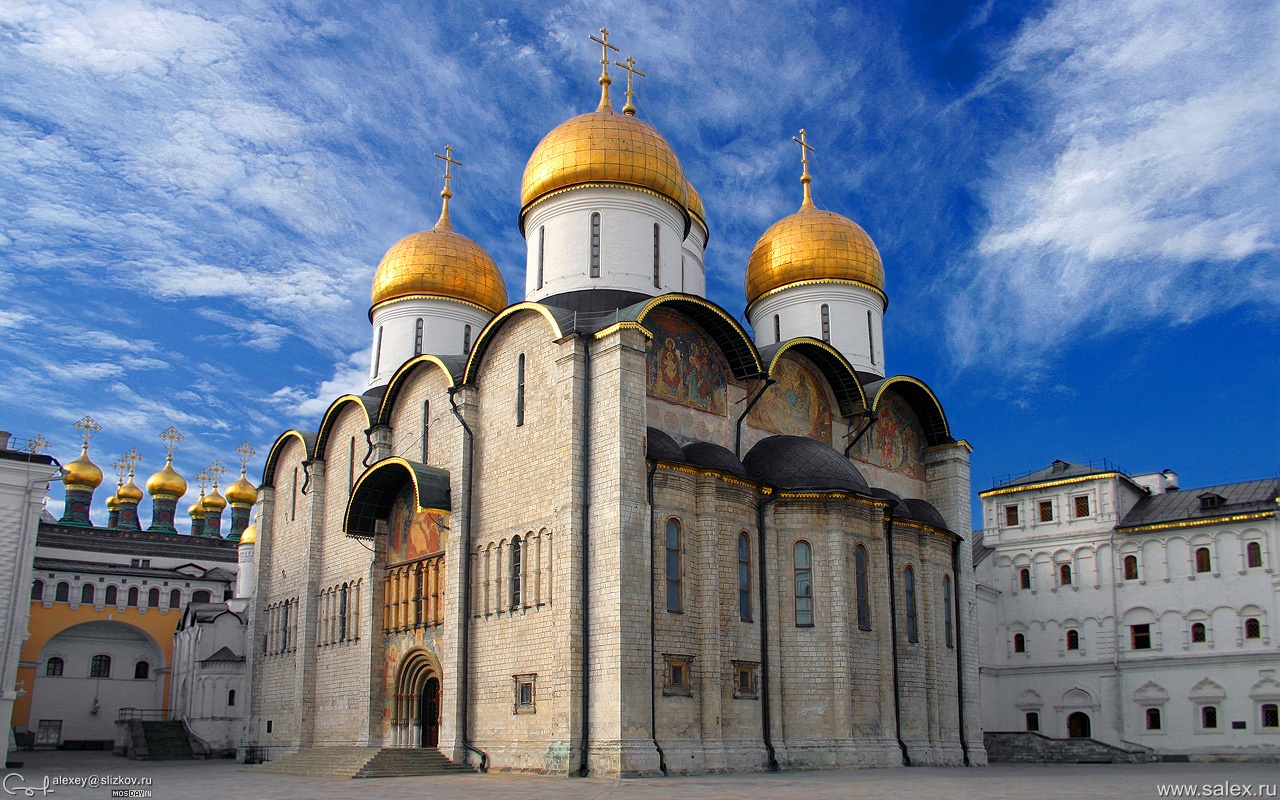 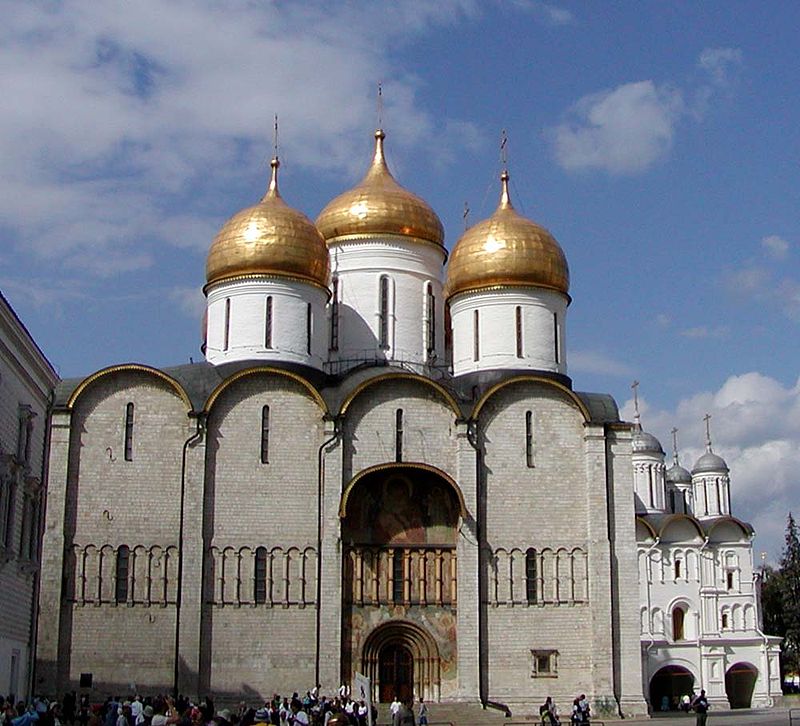 Благовещенский собор(конец XIV века)
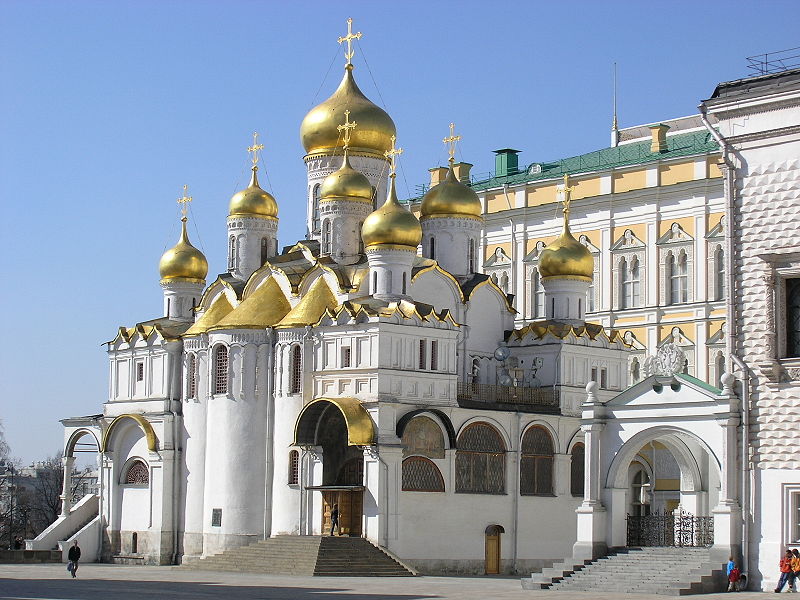 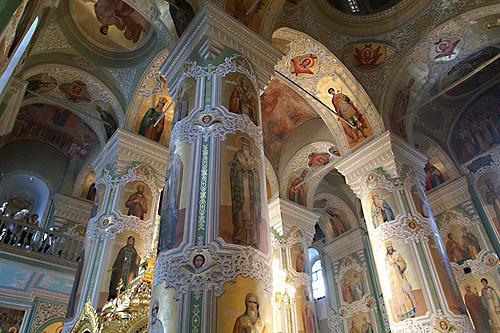 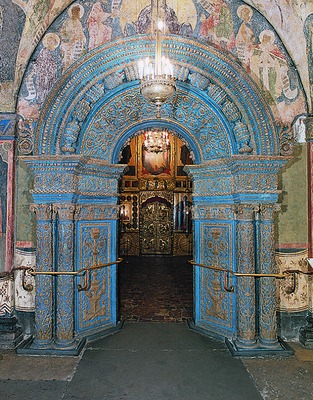 Архангельский собор(1505-1508)
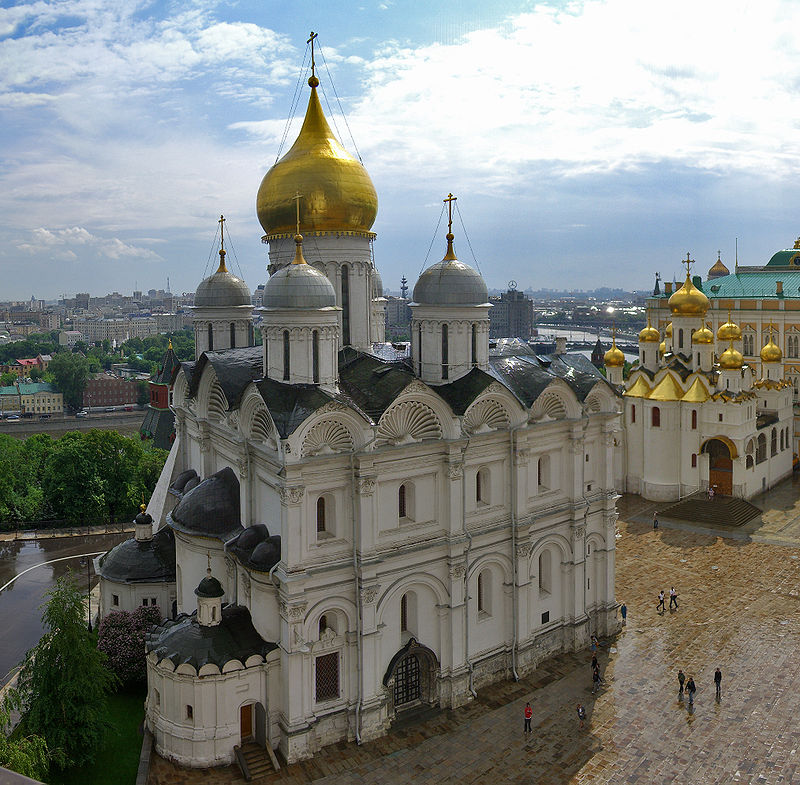 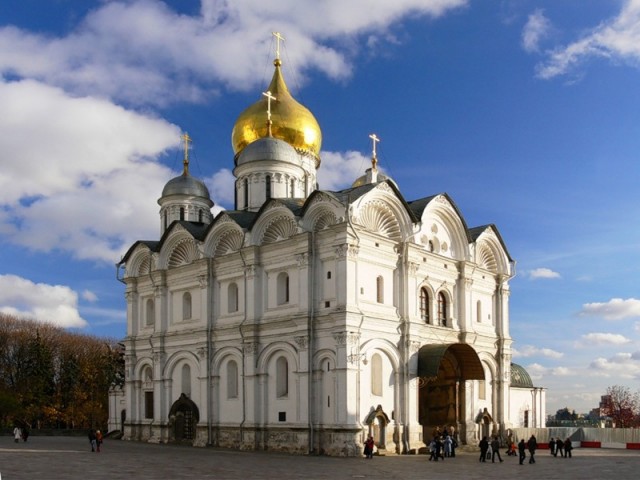 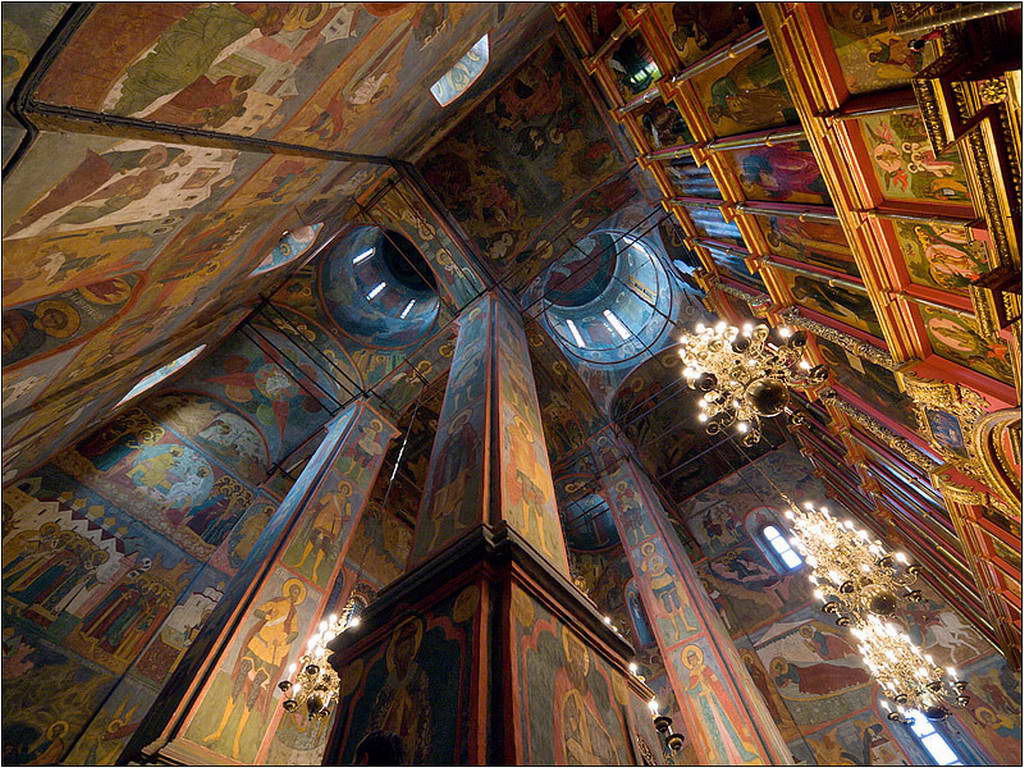 Грановитая палата(1487-1491)
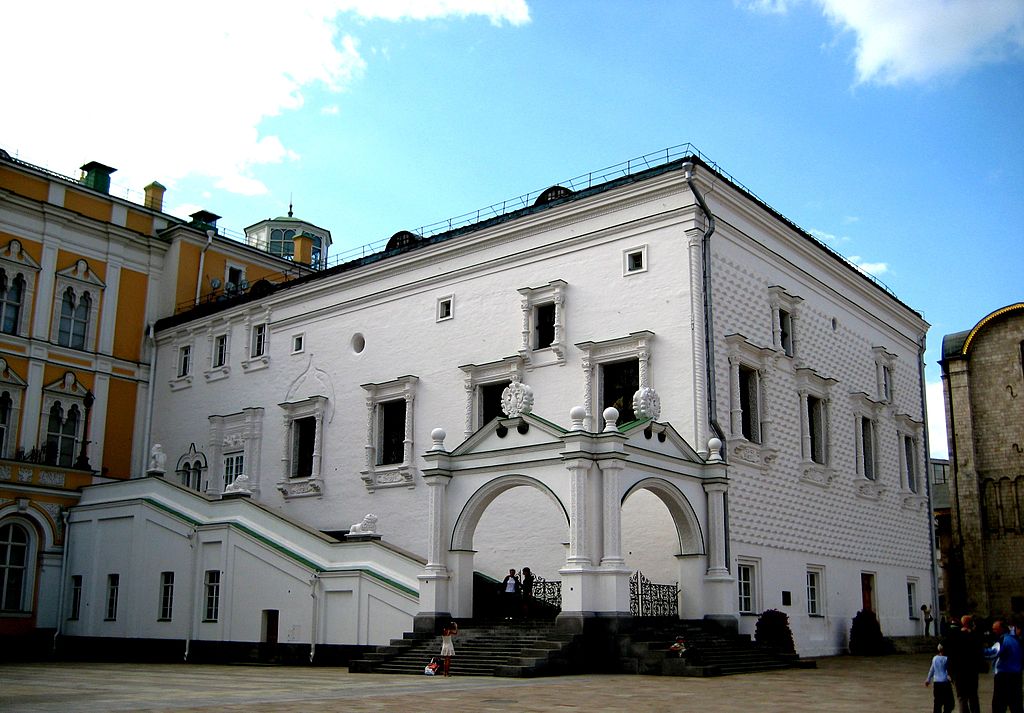 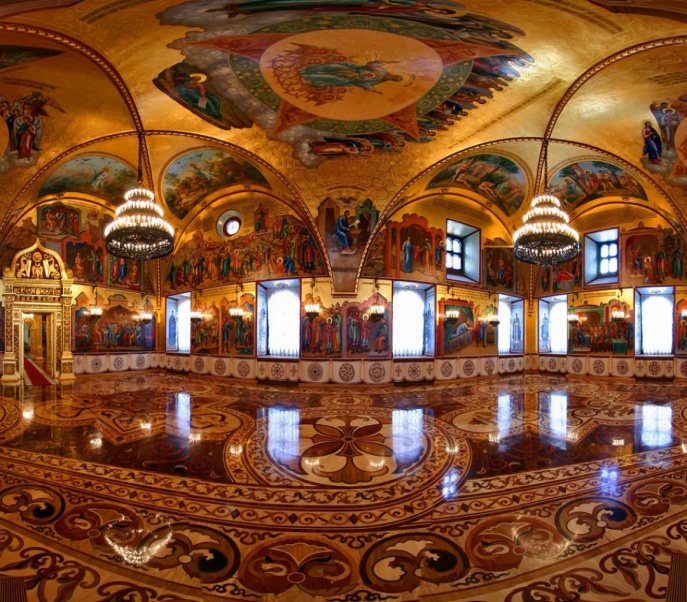 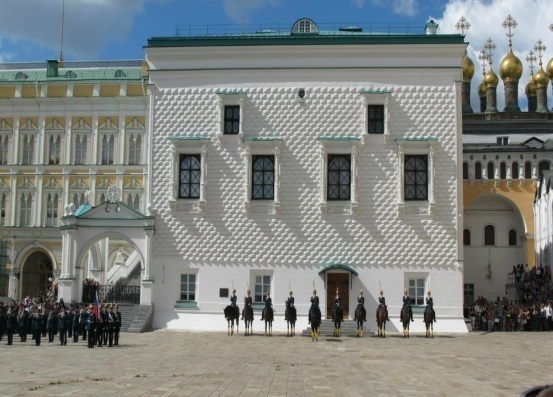 Покровский собор (храм василия блаженного)(1555-1561)
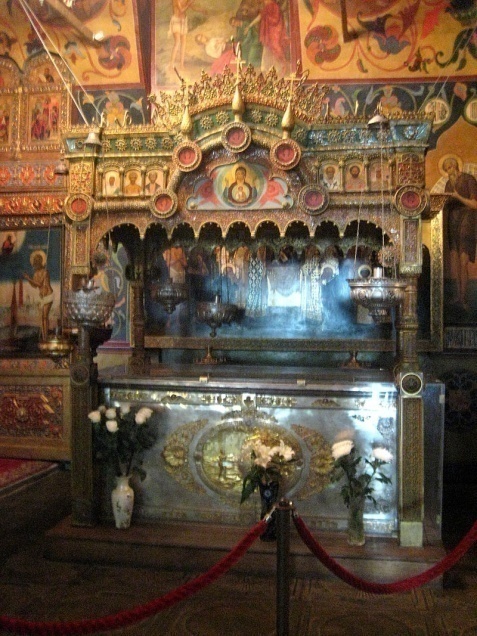 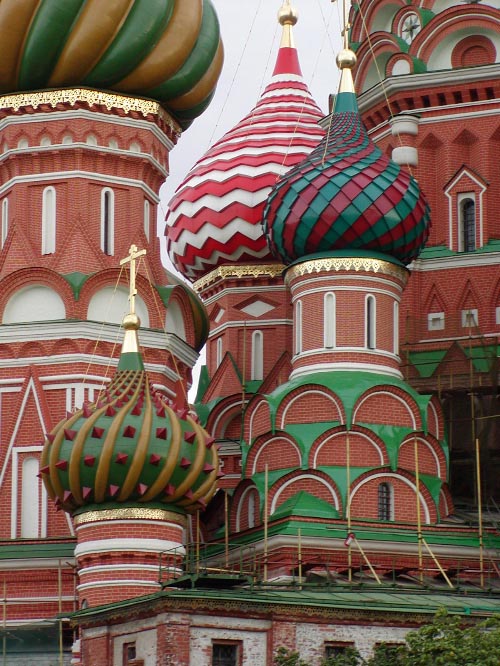 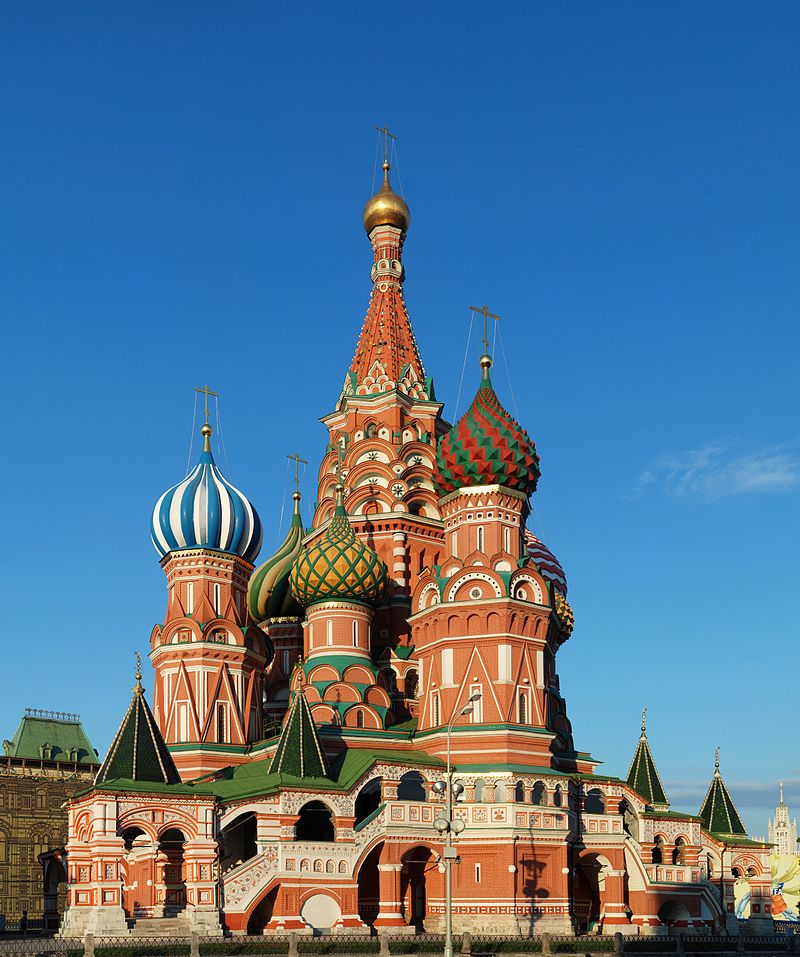 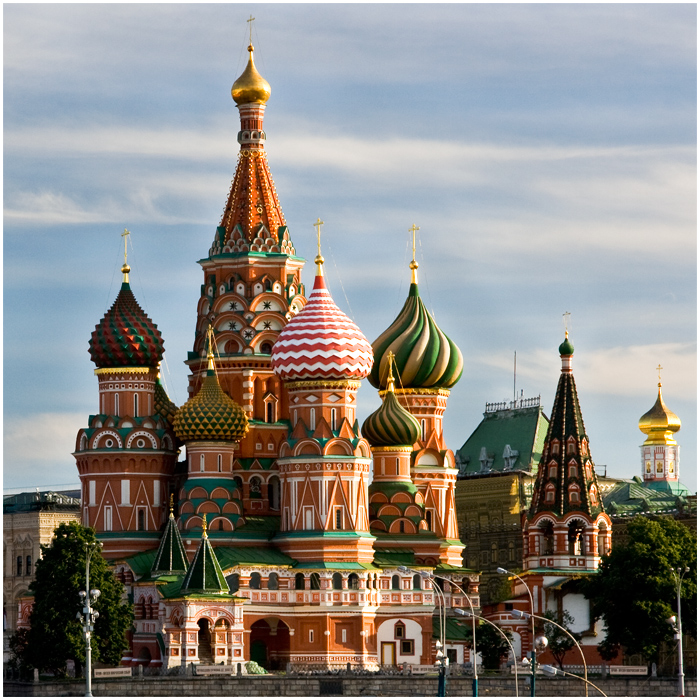 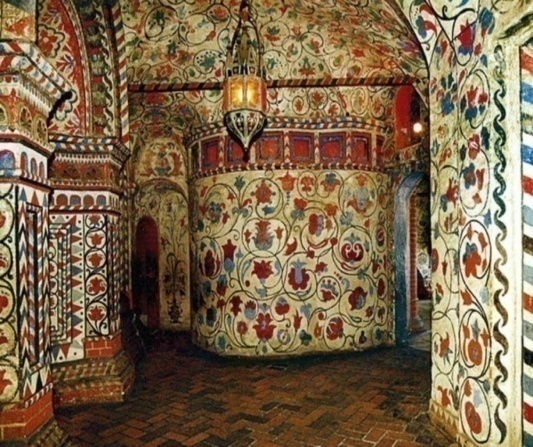 Церковь вознесения(с.Коломенское)(1528-1532)
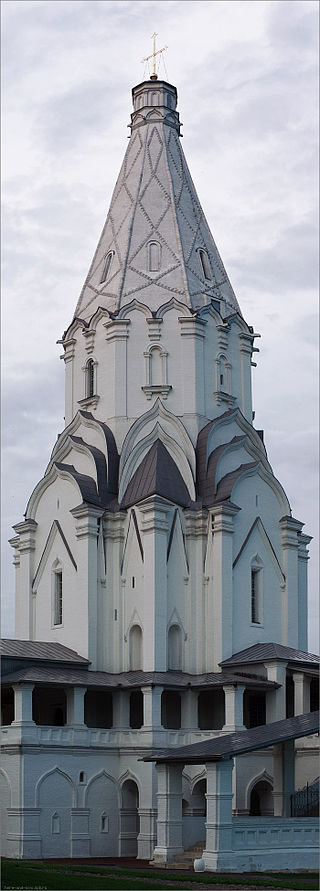 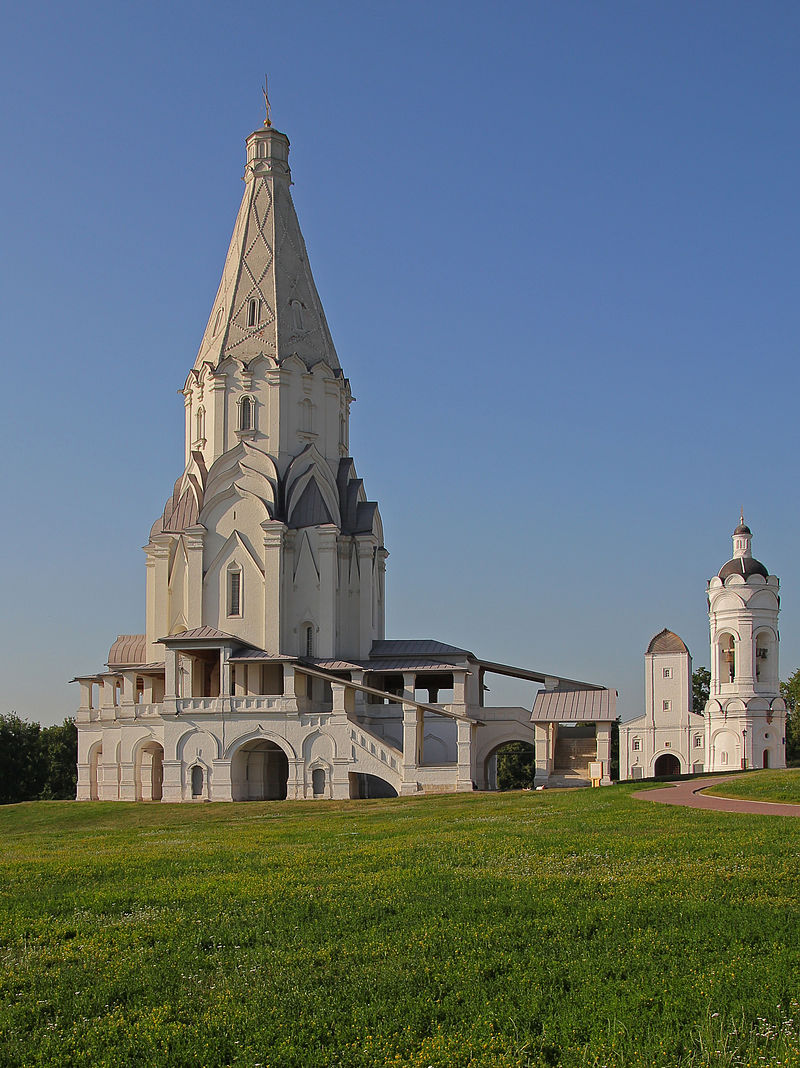 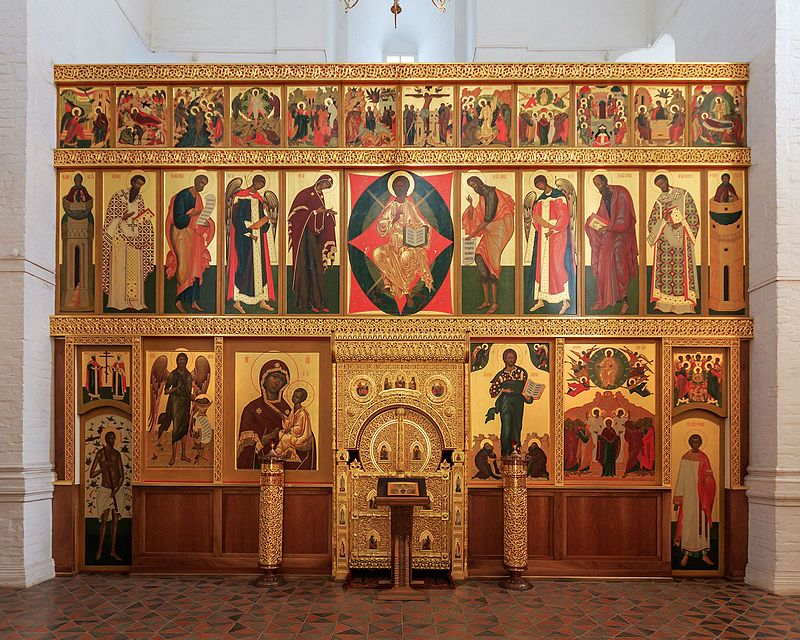 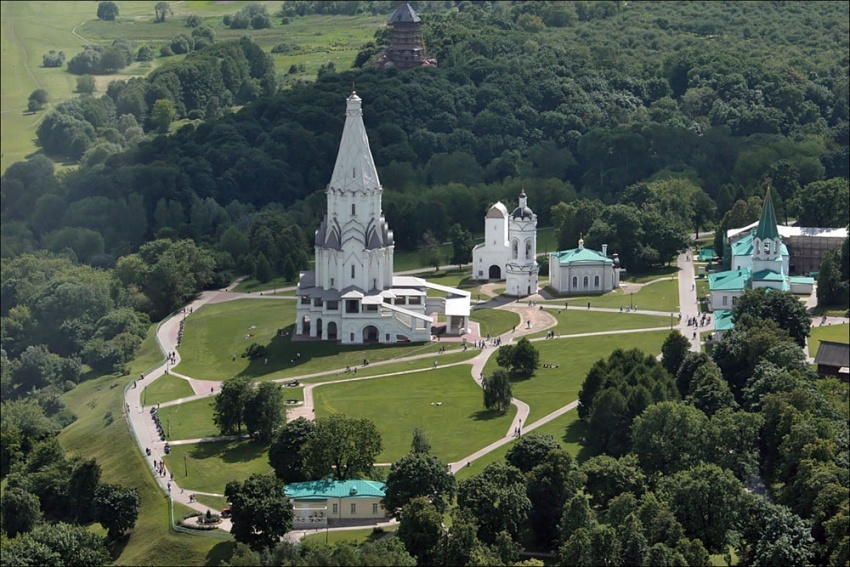 Дворец алексея михайловича  в с. Коломенском(1667-1672)
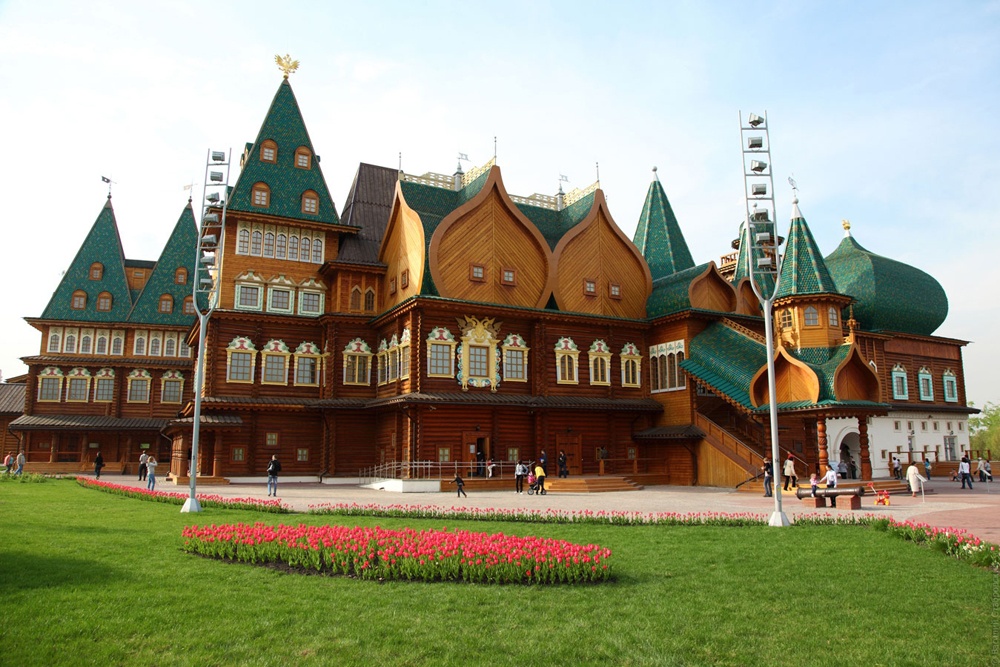 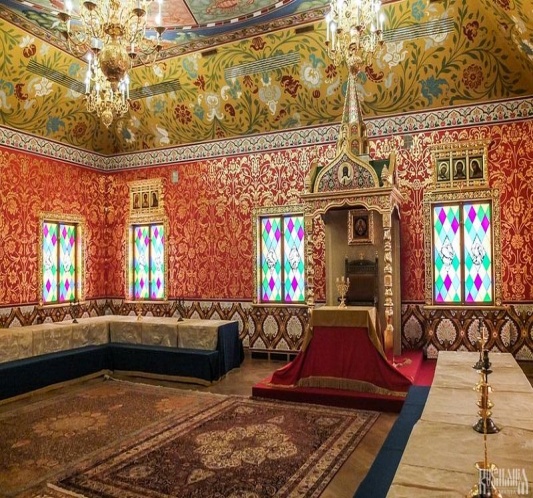 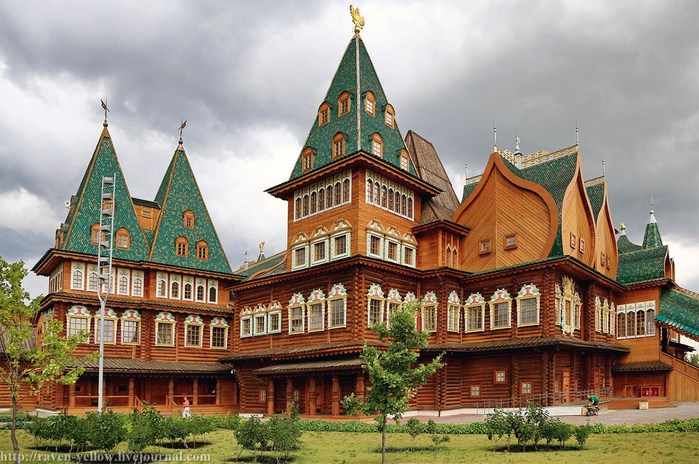 Внутренняя отделка храмов
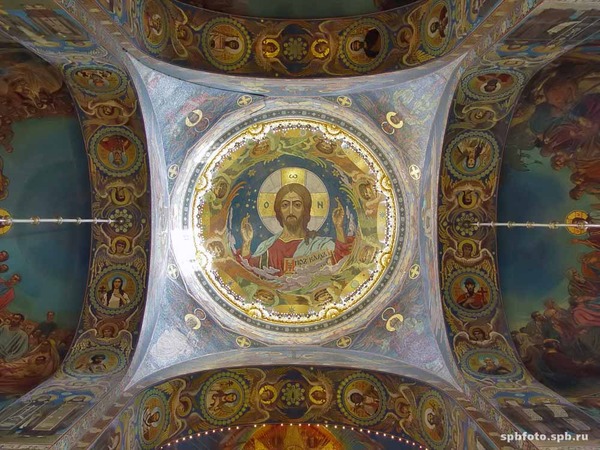 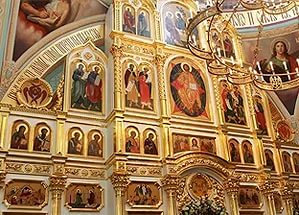 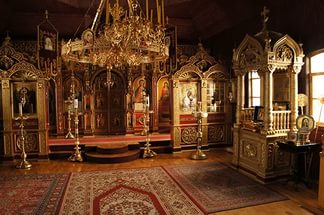 мозаики
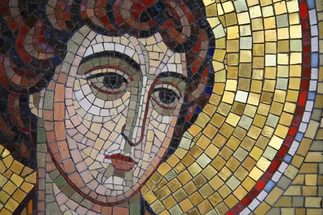 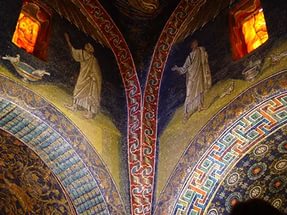 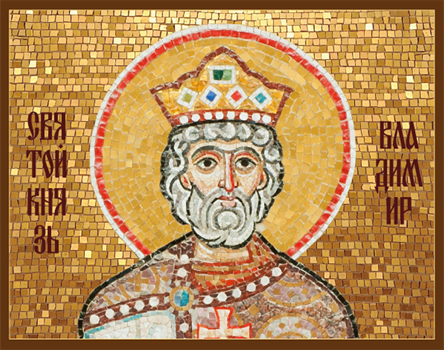 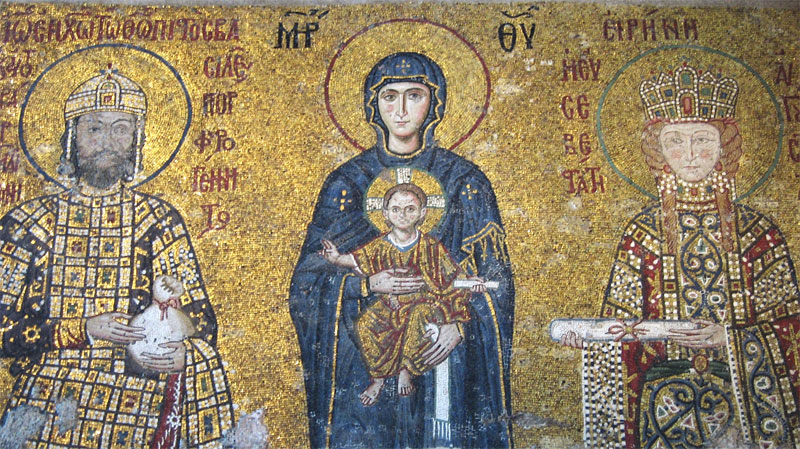 фрески
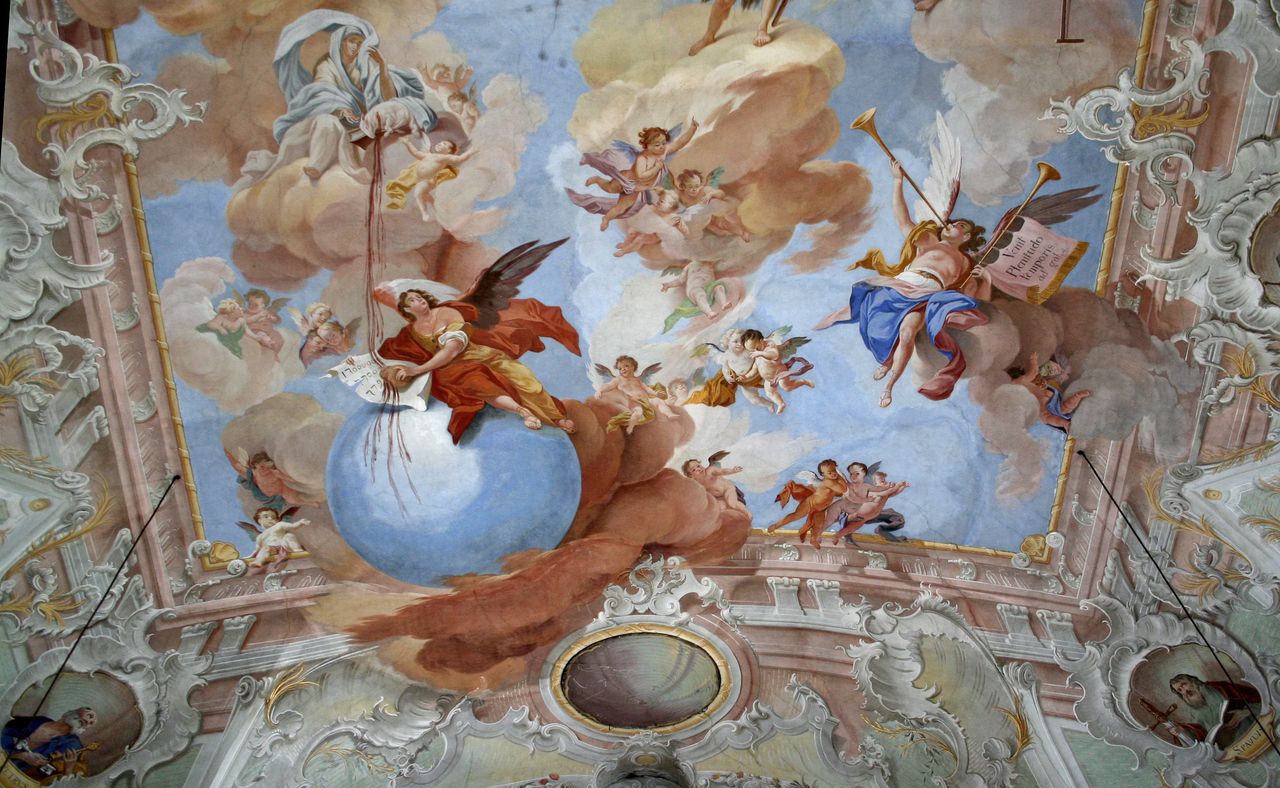 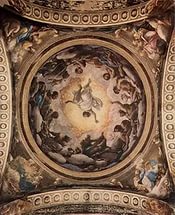 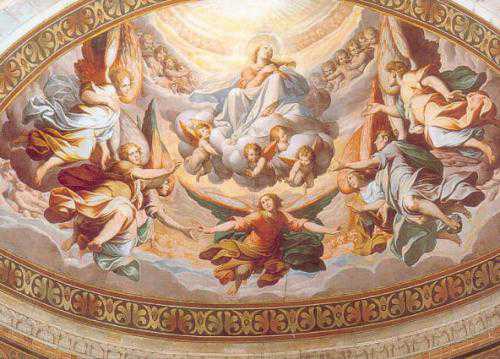 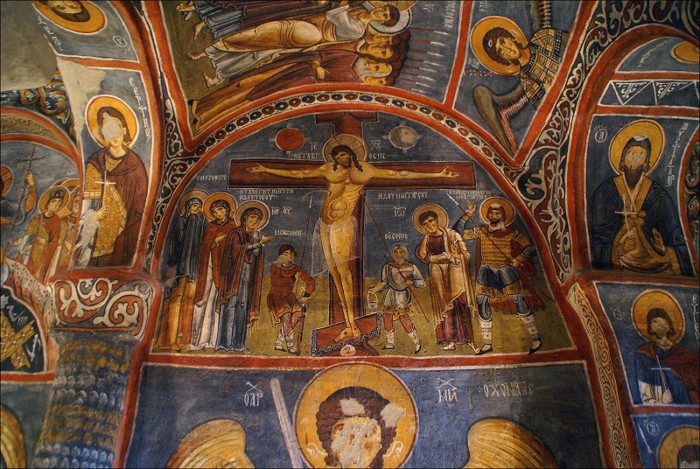 иконы
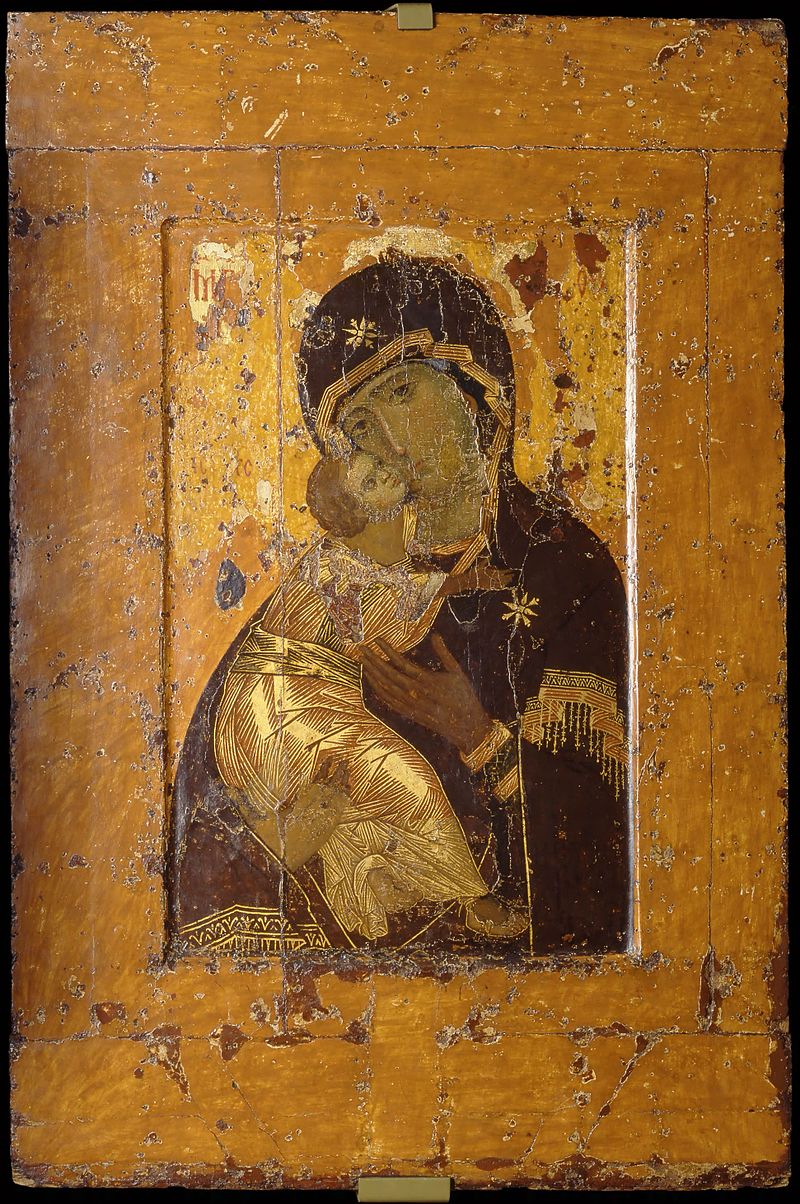 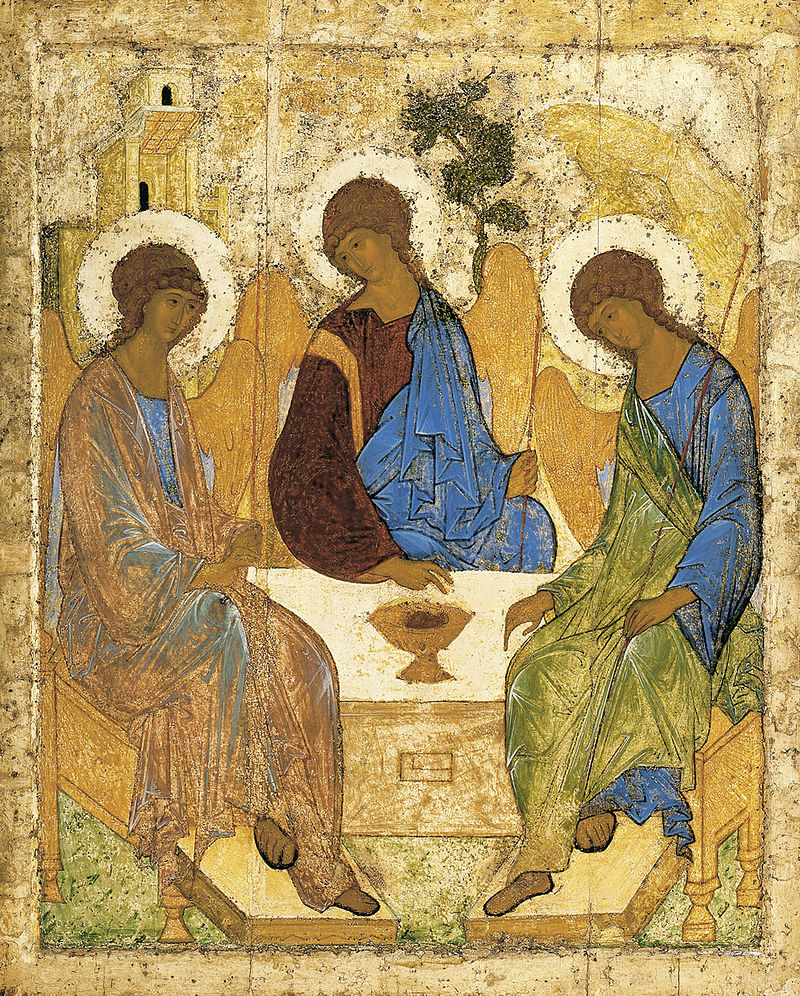 Андрей Рублёв. «Троица»
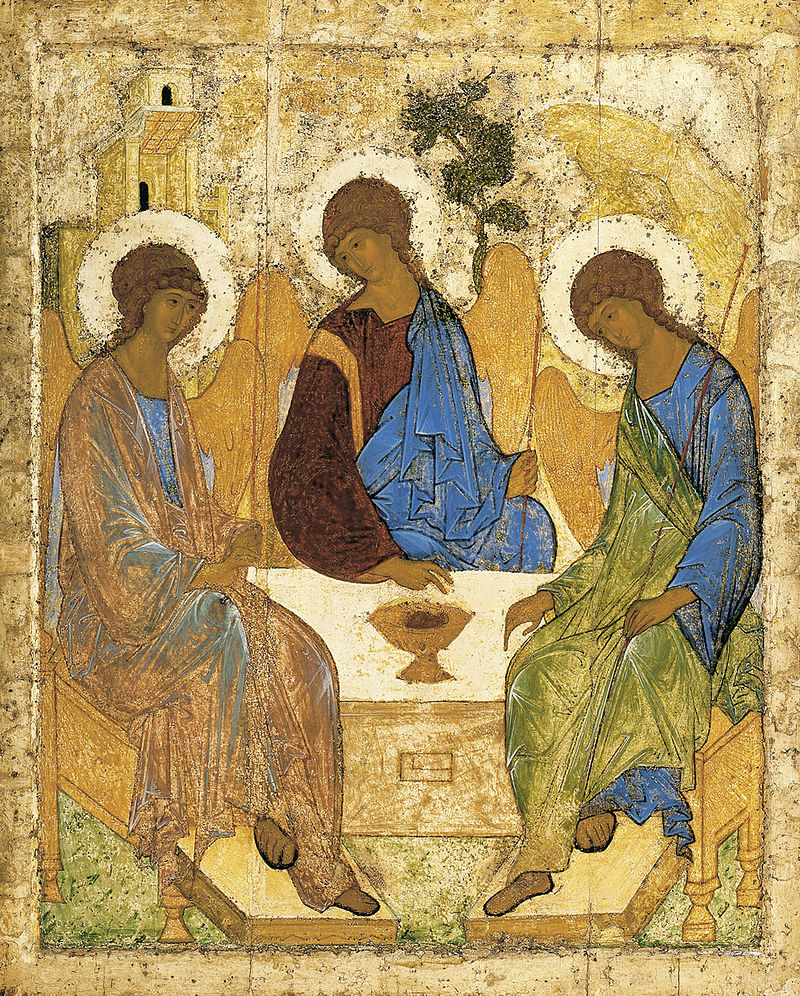 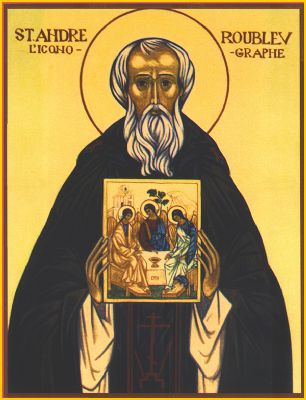 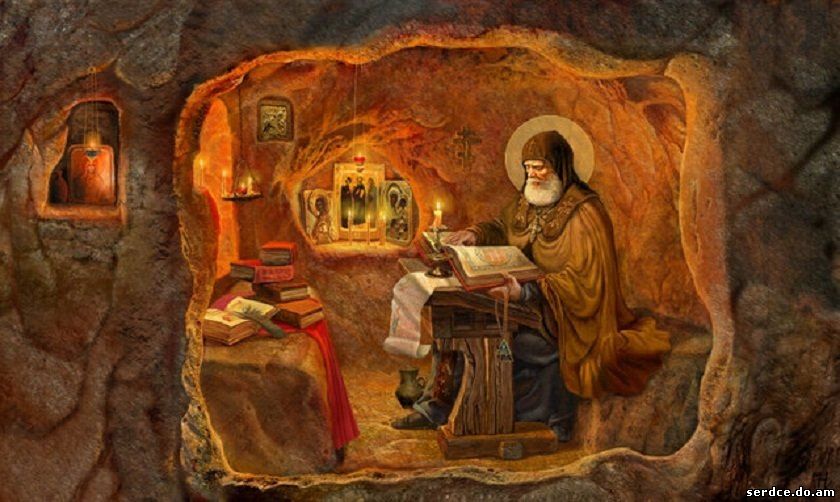 Летописи
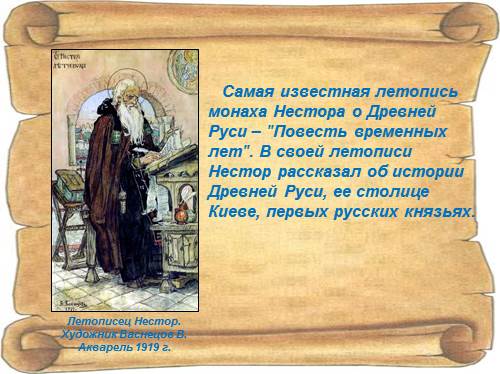 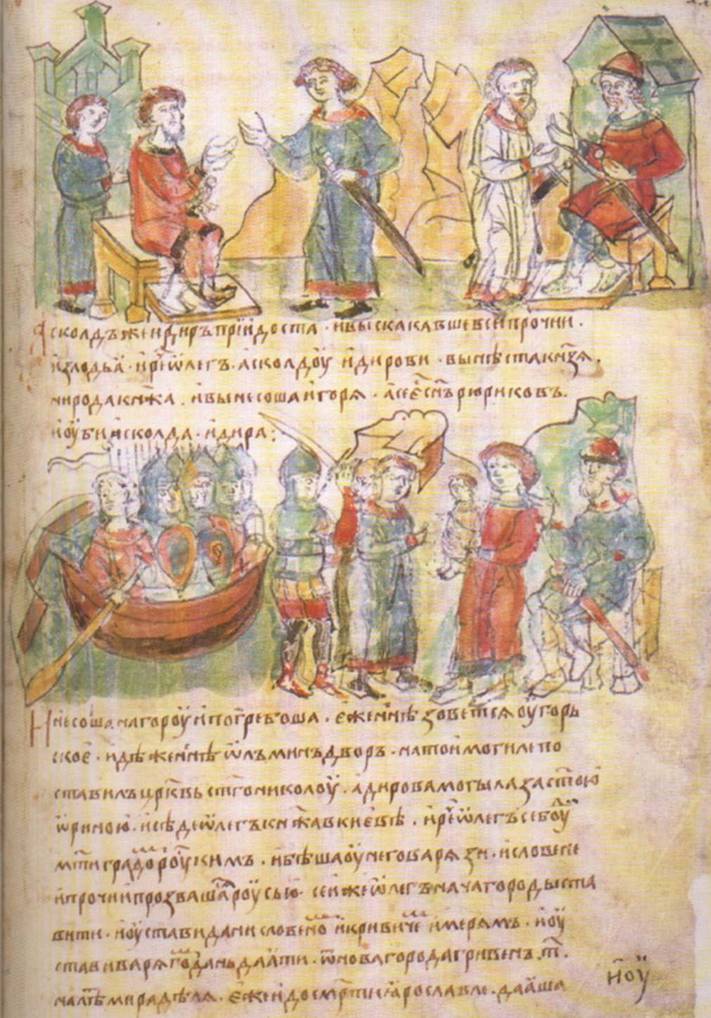 Летописи
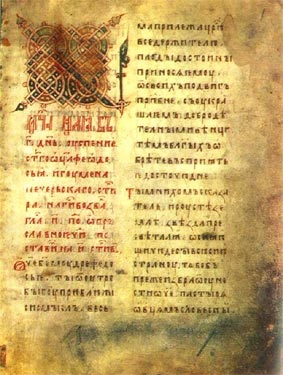 «Тетрадки» Онфима
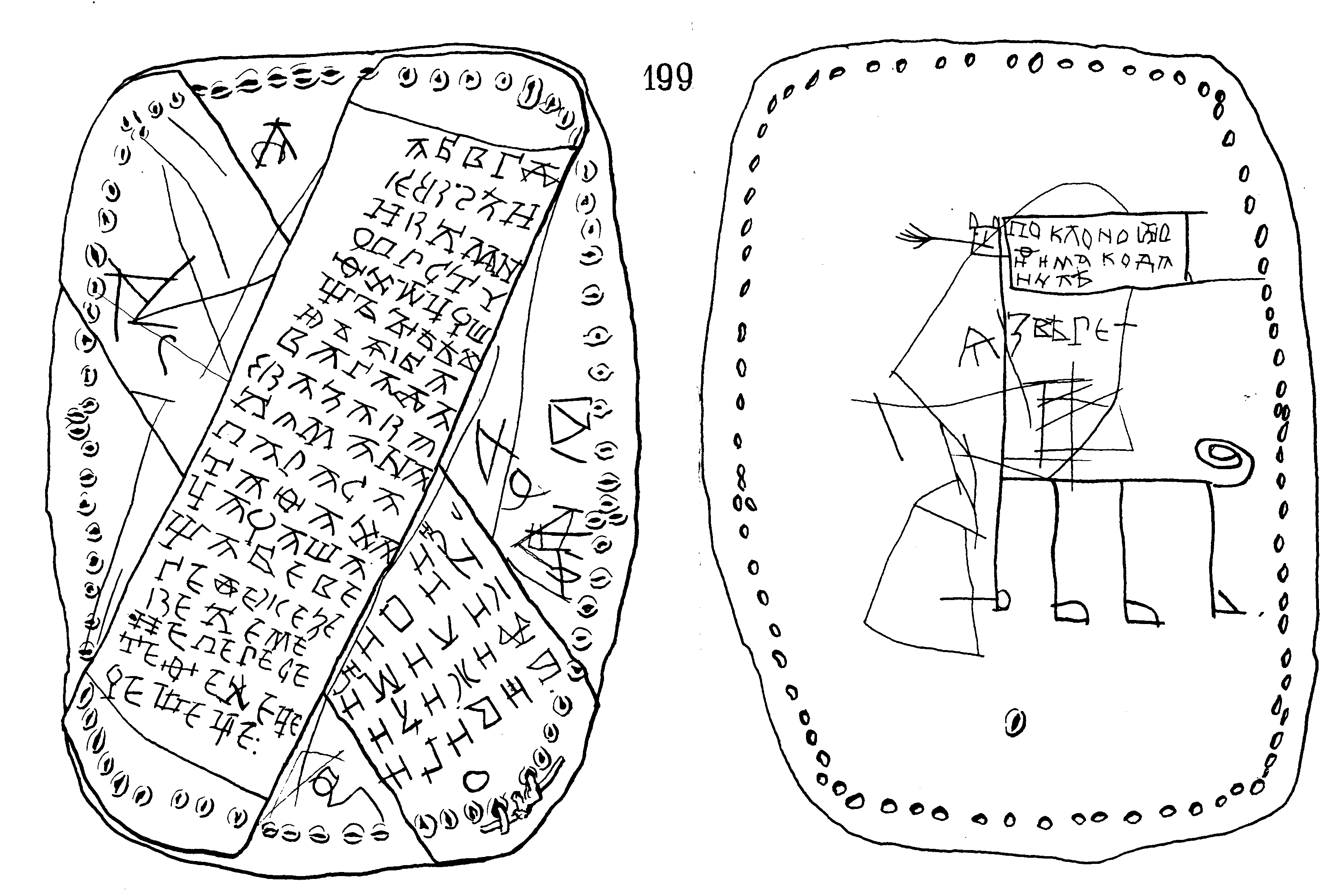 «Тетрадки»Онфима.Береста
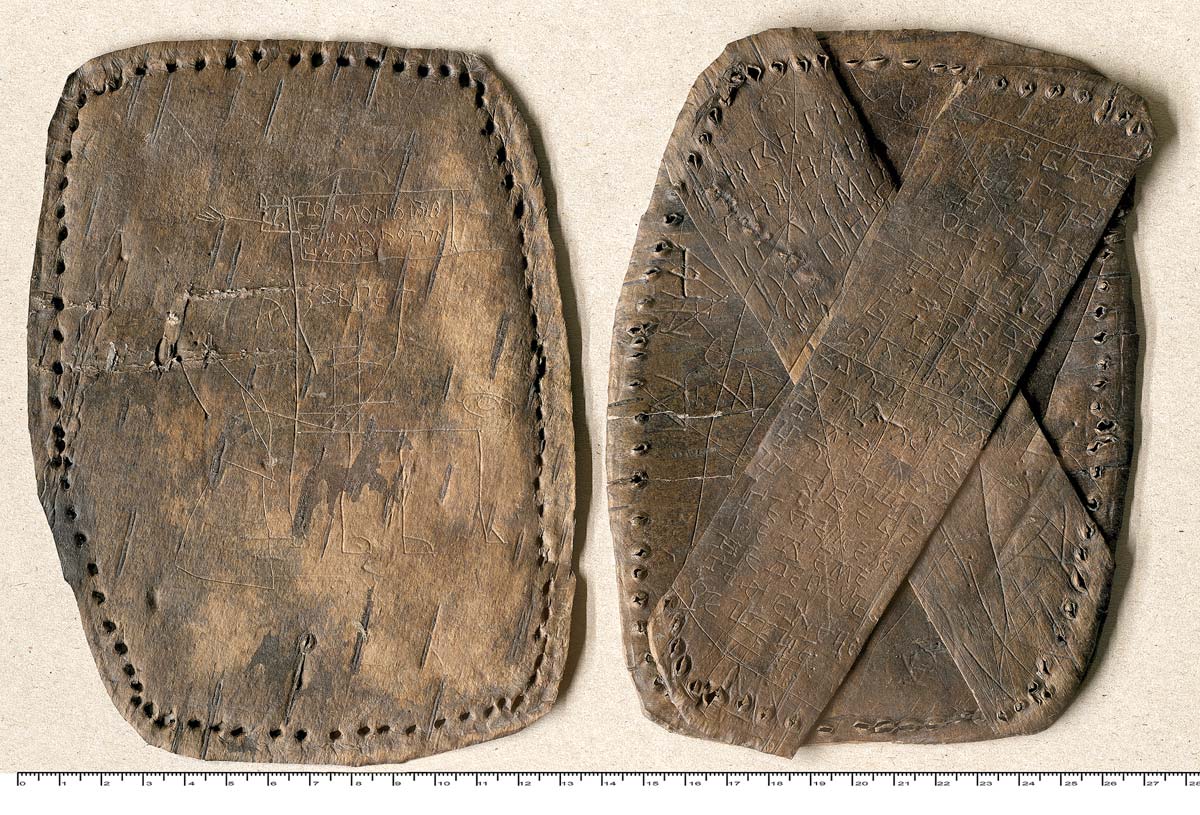 писало
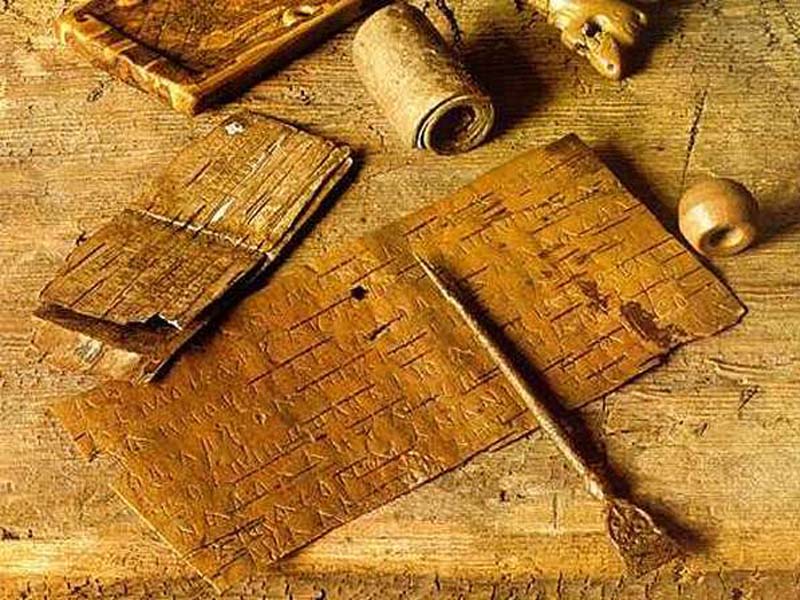 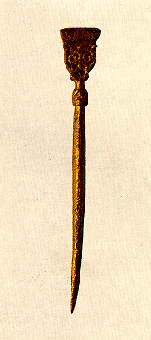 Школы на Руси
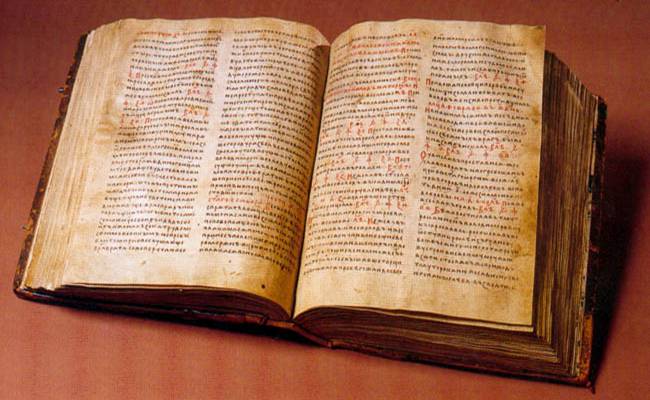 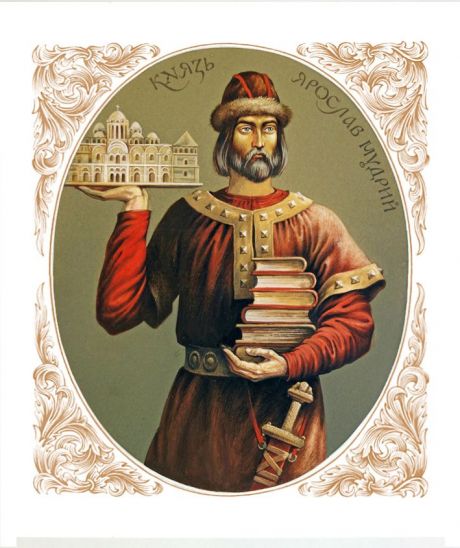 «Поучение»В.Мономаха
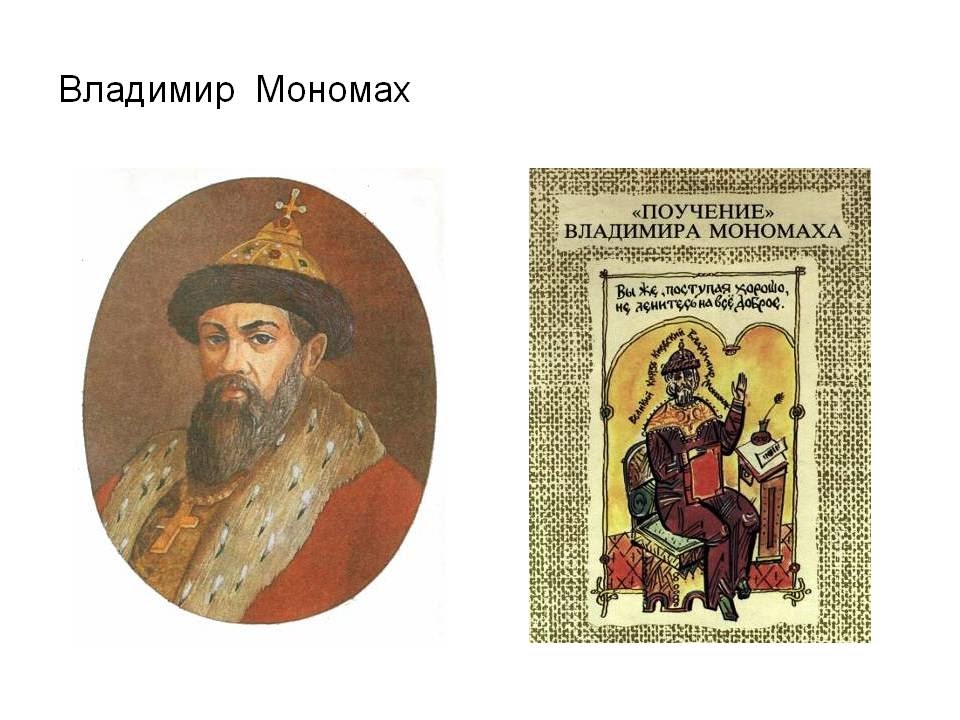 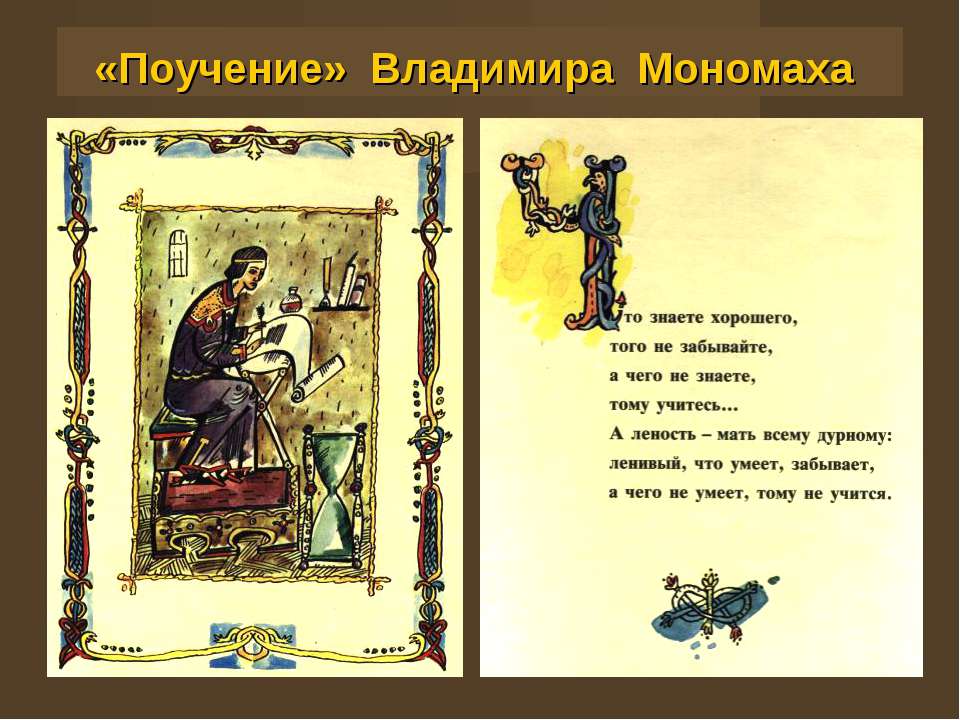 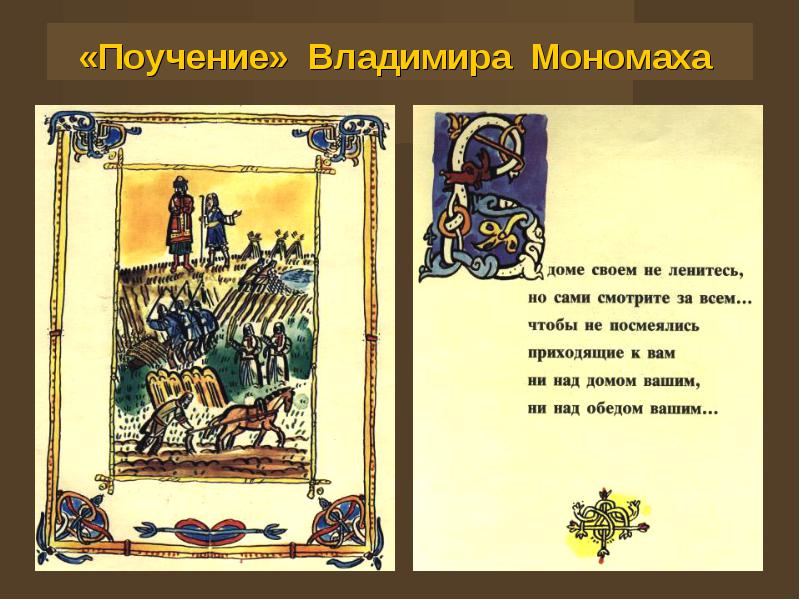 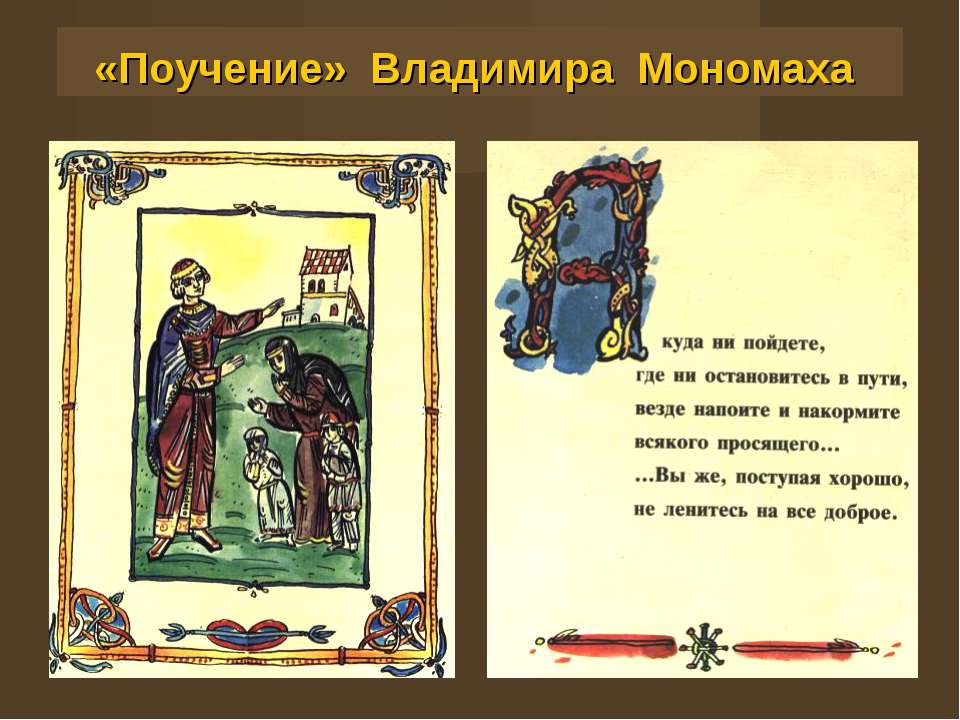 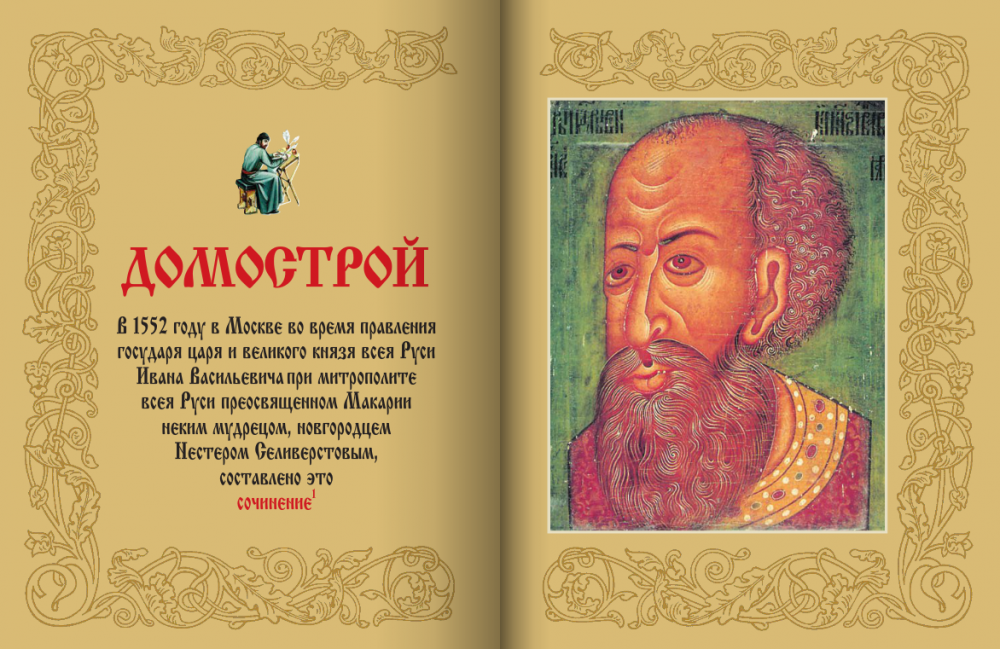 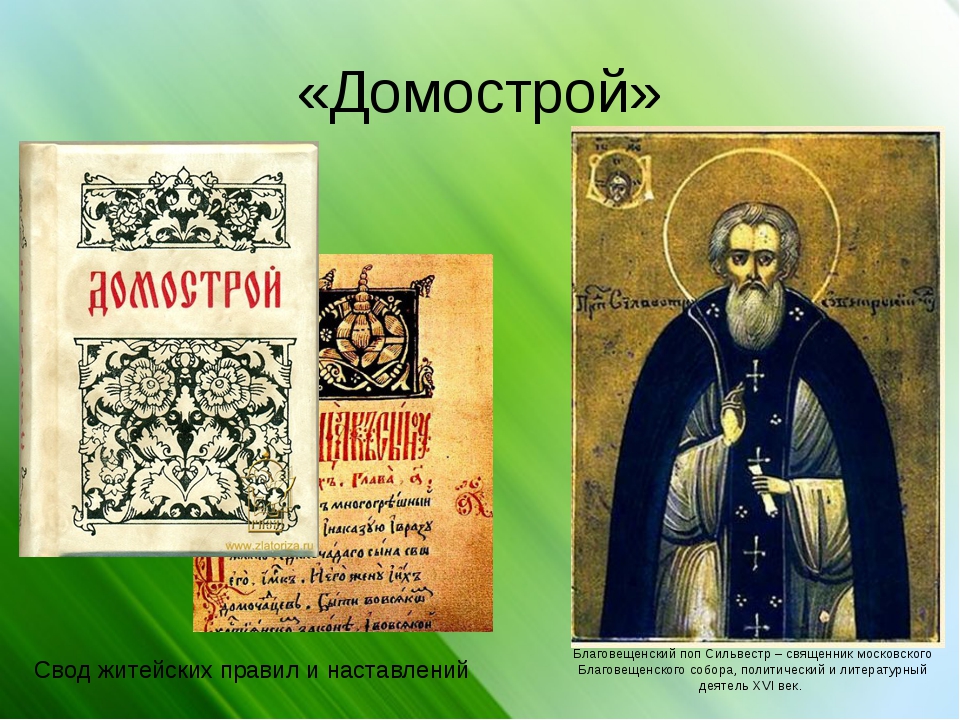